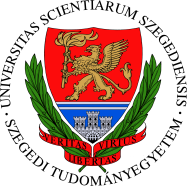 Bevezetés a mély tanulásba
Mesteréges neuronháló
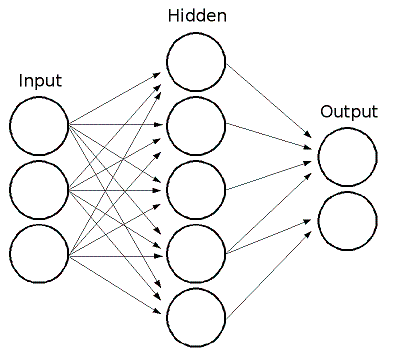 Mesteréges neuronháló alapfogalmak
Rétegek:
Bemeneti réteg: ezen keresztül adunk inputot
Rejtett réteg(ek): itt történik a tér felosztása hipersíkok segítségével
Kimeneti réteg: a háló döntését tartalmazó réteg
Bemeneti réteg
Általában a bemeneten szokás módosítani, hogy jobban kondicionált legyen a tanulási feladat
Normalizálás
Az összes bemeneti jellemzőt [0,1] intervallumra transzformáljuk
Jól működik pl képek esetén 
Standardizálás
Hasonló mint a normalizálás, csak a jellemzők várható értékét 0-ra szórását pedig 1-re módosítjuk
Rejtett réteg(ek)
Ebben a rétegben történik a bemenet feldolgozása
Értelmezhető jellemző kinyerőként, amely a kimeneti réteg számára könnyen szétválasztható térbe transzformálja az eredeti bemenetet
Elméletben elég 1 rejtett réteg
Gyakorlatban célszerű többet használni
Kimeneti réteg
Súlymátrix értelmezése
Neuronháló tanítása
A neuronhálók tanításához két fontos elemre van szükségünk:
Egy hibafüggvényre, amely megmondja, hogy a háló mennyit hibázott adott példa esetén
Egy optimalizáló módszerre, amely adott beállítja a paramétereket (súlyok és bias értékeket), úgy, hogy a hibaérték minimális legyen
Hibafüggvények
Hiba visszaterjesztés
A hibafüggvény csak a kimeneti neuronok hibáját adja meg, de a tanításhoz kell a rejtett neuronok hibája is
Backpropagation algoritmus: hegymászó algoritmus változata folytonos függvényekre
A súlyokat kezdetben véletlenszerűen inicializáljuk
A derivált alapján módosítjuk a súlyokat, iteratívan
A tanulási ráta határozza meg a lépésközt
Csak lokális optimum megtalálását garantálja
Backpropagation
Súlyok frissítése
Validációs halmaz
Tanítás során fontos, hogy szimuláljuk, hogyan viselkedne az aktuális hálónk korábban nem látott példákra
Standard megoldás, hogy a tanító adatból valamennyit (általában 10%-ot) félreteszünk és azon csak a pontosságot mérjük, nem tanítunk
A validációs eredmények alapján tudjuk meghatározni, hogy meddig kell tanulni, illetve mi legyen a tanulási ráta
Tesztelés
A háló betanítása után fontos, hogy korábban abszolút nem látott példákon ellenőrizzük a hálót
A teszt halmazon elért eredmény alapján tudjuk megmondani, hogy mennyire jól tanult a háló
A túltanulást is ez alapján tudjuk észrevenni
A tesztelés lényegesen kevesebb számítást igényel mint a tanítás, így gyorsabb is
Lehetőség van tovább tanítani a hálót új példákon (adaptáció)